Loup Balleyguier
Acquisition de capteur CMOS (Mimosa 26) en μTCA
Journées VLSI PCB FPGA Juin 2014
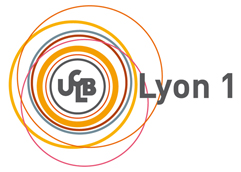 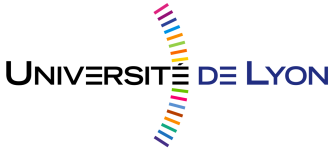 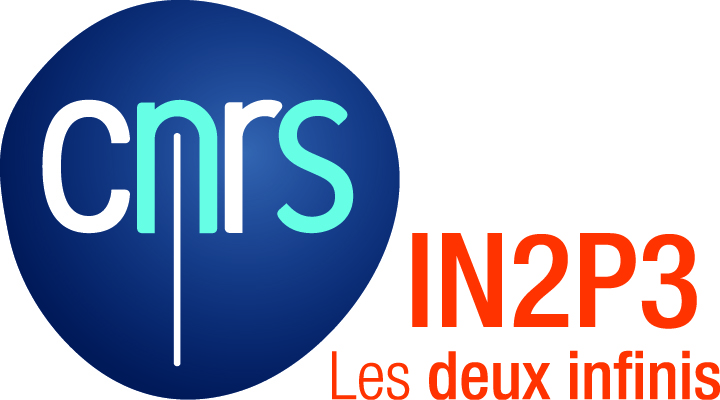 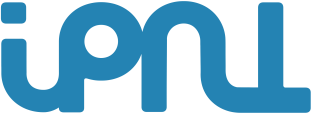 Plan
Besoins
Architecture du système d’acquisition
Connectique
Interface homme machine
Format des données
Tests et validation
Evolutions possibles
Journées VLSI PCB FPGA Juin 2014
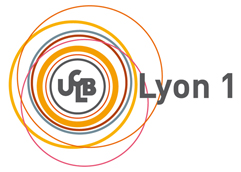 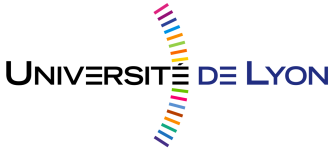 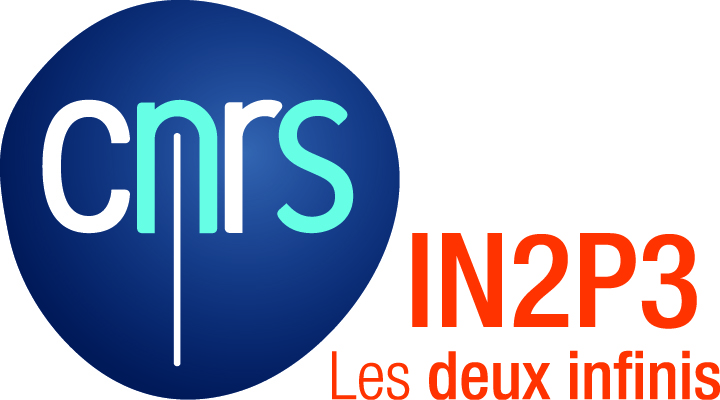 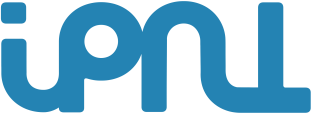 1
Besoins
DAQ M26 en μTCA
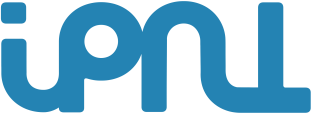 Acquisition de M26
1
Lire les données envoyés par 8 capteurs M26 (trajectométrie)
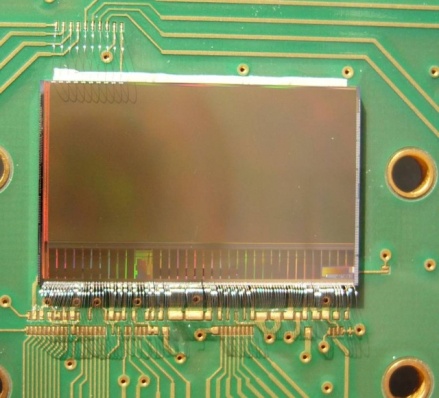 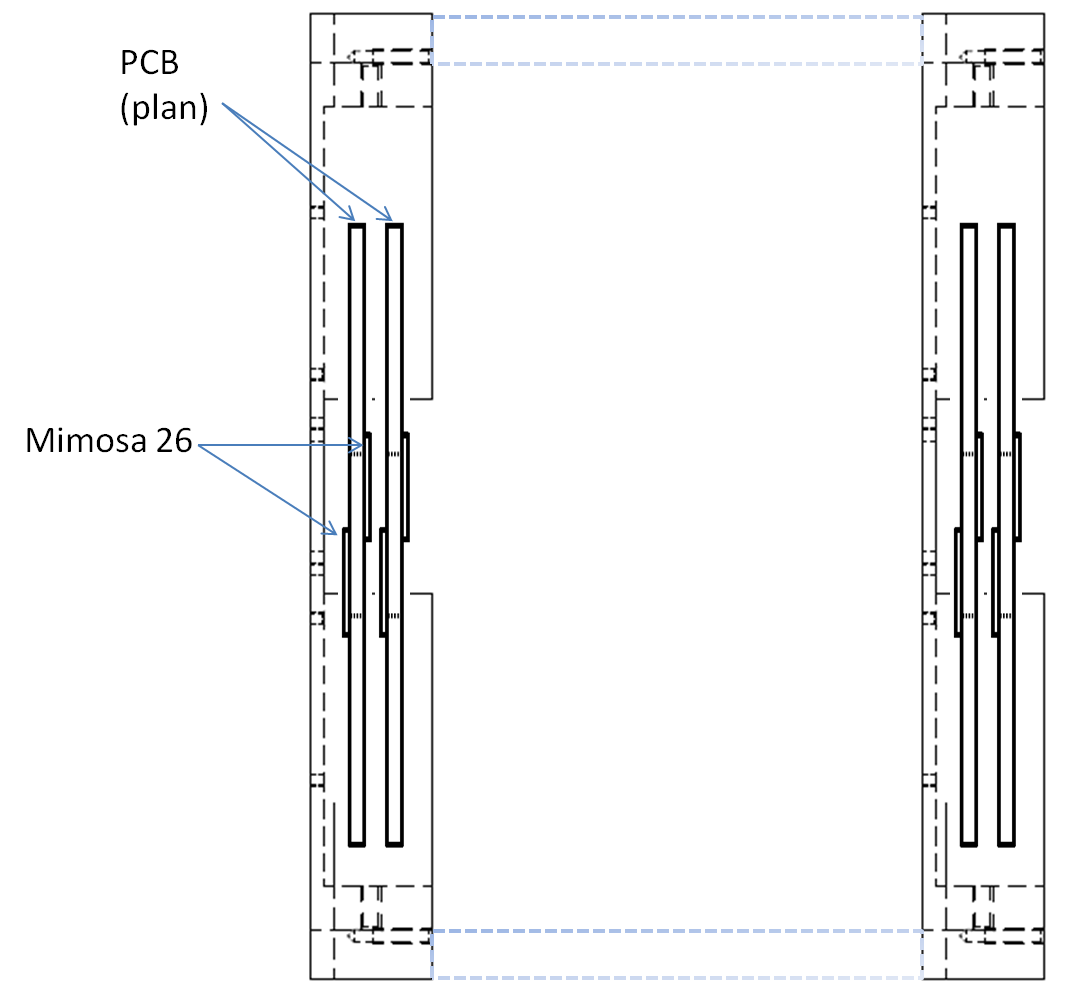 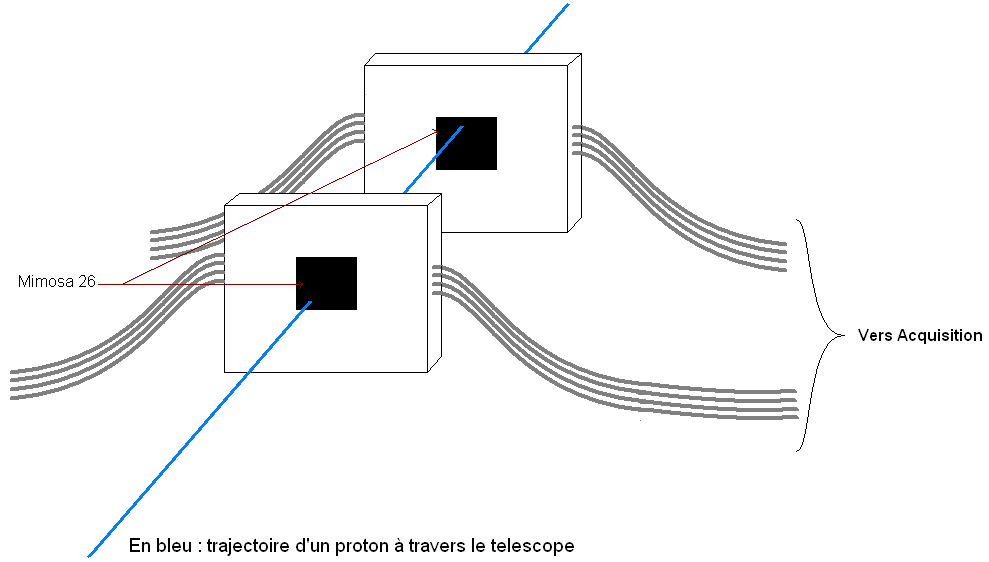 DAQ M26 en μTCA
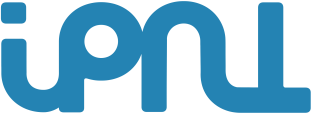 DAQ actuelle
1
La chaîne d’acquision de Strasbourg
Évolution délicate

 Ne peut fonctionner qu’avec 8 capteurs

 A base d’un PXI, intégration difficile avec le futur des autres projets autours de l’hadronthérapie (gamhadron, ENVision, etc.)
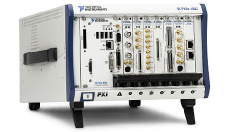 DAQ M26 en μTCA
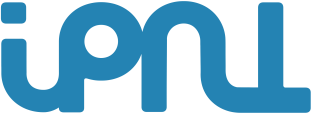 Nouvelle DAQ
1
Objectifs
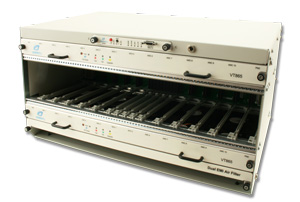 Plus de flexibilité

 A base de μTCA (nombreux protocoles séries rapide supportés, orienté réseaux)
DAQ M26 en μTCA
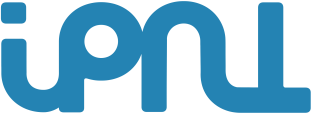 2
Architecture du système d’acquisition
DAQ M26 en μTCA
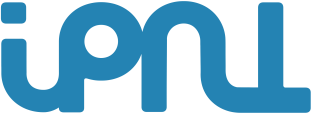 Synoptique global
2
Rack µTCA
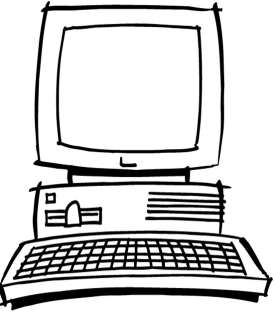 Gigabits Ethernet
MCH
Fond de panier
Signaux de Contrôle
S4-AMC
Câble VHDCI68
FPGA
FMC
Signaux de données
Carte interface
Signaux NIM externe
Signaux JTAG
Télescope EUDET
DAQ M26 en μTCA
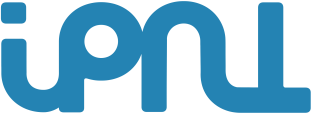 Système d’acquisition
2
Carte d’interface
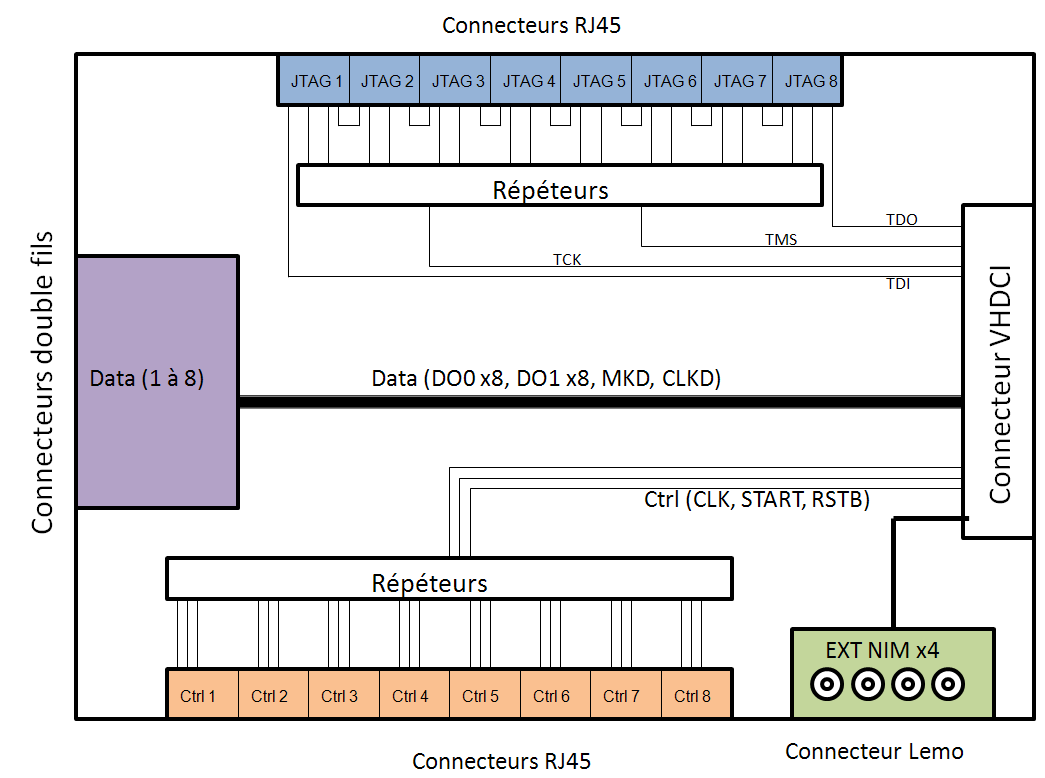 Simplifier le câblage avec le télescope

 Regrouper certains signaux

 Amener des signaux extérieurs (trigger)
DAQ M26 en μTCA
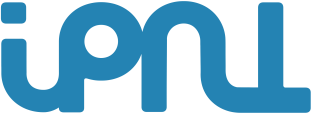 Système d’acquisition
2
Carte d’acquisition
Carte AMC du commerce avec un FPGA

 Envoi des signaux de contrôle

 Lectures des données, mise en forme et envoi au PC
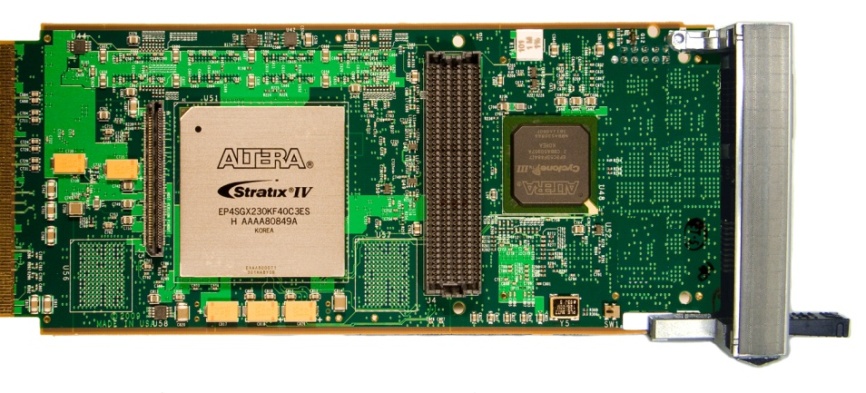 DAQ M26 en μTCA
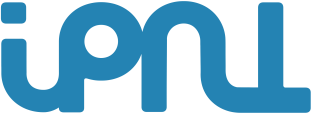 Système d’acquisition
2
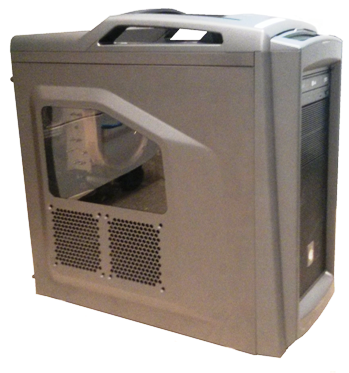 Le PC d’acquisition
Interface avec la carte AMC (via MCH)

 Récupère les données (par lien gigabit)

 Écrit sur disque les données (rapide !)
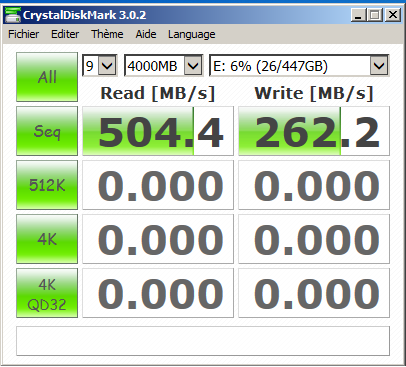 DAQ M26 en μTCA
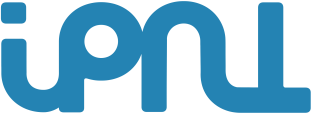 3
Connectique
DAQ M26 en μTCA
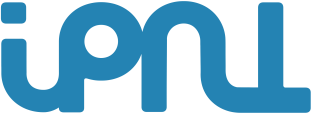 Connectique du télescope
3
Signaux LVDS dans câbles RJ45
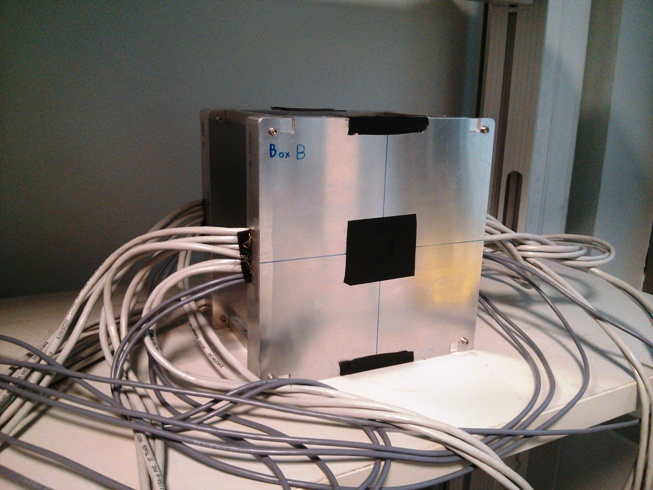 11 signaux par capteur => beaucoup de fils

 On garde la connectique tel quel pour être compatible avec la daq de Strasbourg
(if it works, don’t break it)
DAQ M26 en μTCA
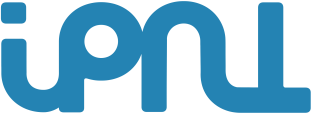 Connectique interface-acquisition
3
Un seul câble VHDCI concentre tous les signaux
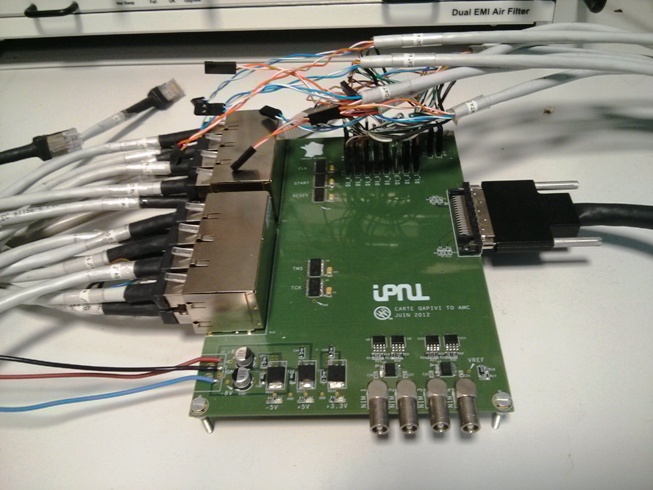 Données
Contrôle
Tout en 1
JTAG
Alimentation
Trigger
DAQ M26 en μTCA
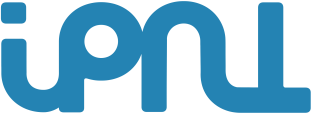 Connectique μTCA-PC
3
Câble Ethernet classique (devrait changer)
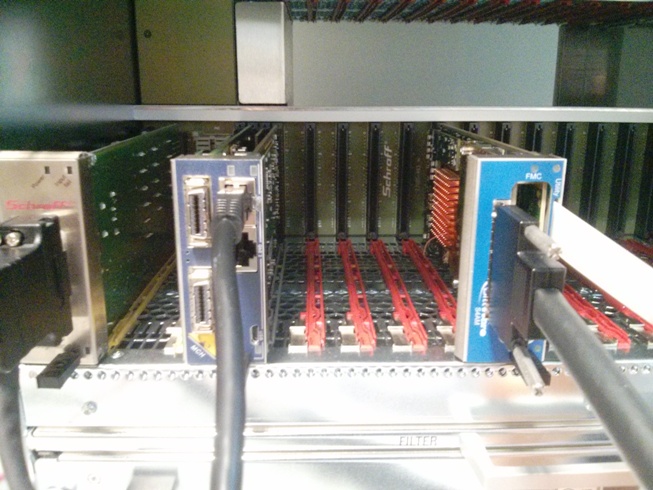 DAQ M26 en μTCA
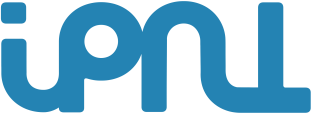 4
Interface homme machine
DAQ M26 en μTCA
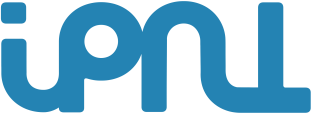 Interface en console
4
Un menu en mode texte
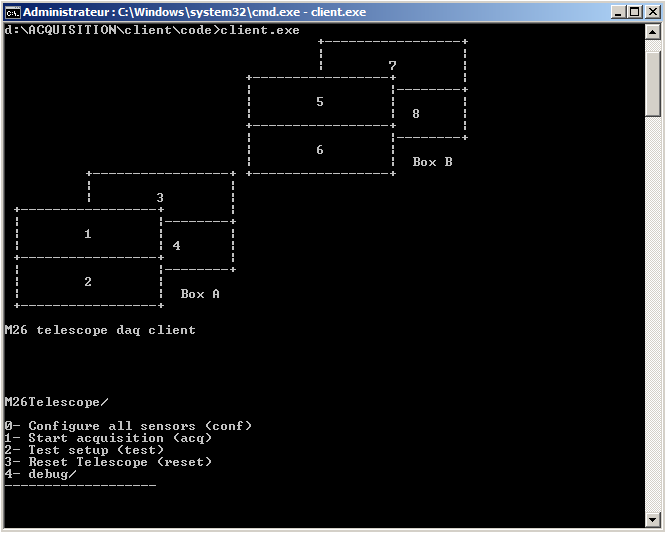 Configurer les capteurs depuis un fichier donné

 Tester si le câblage est correct

 Lancer une acquisition d’un nombre de frames (ou d’évènement) donné

 Faire un reset
DAQ M26 en μTCA
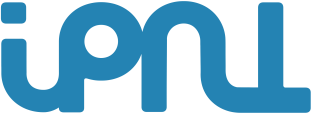 Fichiers de configuration
4
Réutilisation du logiciel de Strasbourg
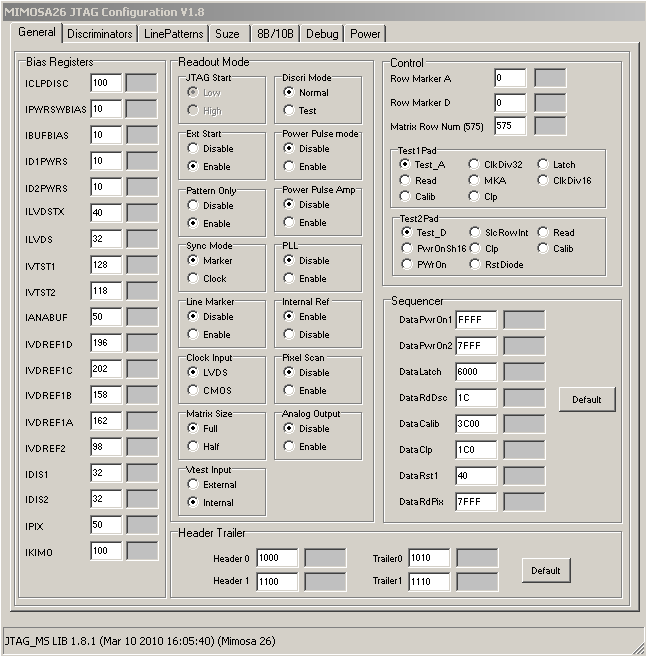 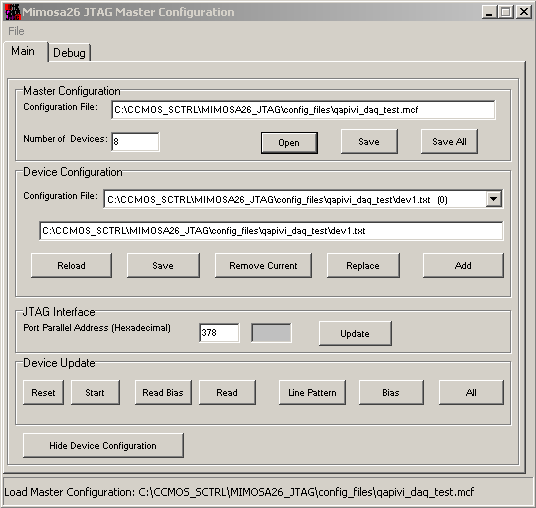 Création des fichiers de configurations avec la gui

 Écrire un fichier principal qui associe à chaque capteurs un fichier

 On peut avoir moins de 8 capteurs
DAQ M26 en μTCA
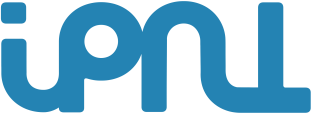 Fichier principal de configuration
4
Indique la position des capteurs dans la chaîne JTAG et leur fichier de configuration associé
QAPIVI Telescope JTAG File
chain: 1 2 4 5 6 7 8
1:D:\ACQUISITION\conf\dev1.txt
2:D:\ACQUISITION\conf\dev2.txt
4:D:\ACQUISITION\conf\dev4.txt
5:D:\ACQUISITION\conf\dev5.txt
6:D:\ACQUISITION\conf\dev6.txt
7:D:\ACQUISITION\conf\dev7.txt
8:D:\ACQUISITION\conf\dev8.txt
Dans cet exemple, le capteur 3 est absent de la chaîne et l’acquisition peut tout de même avoir lieu
DAQ M26 en μTCA
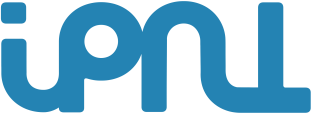 Log supplémentaire
4
Le firmware du FPGA envoi quelques informations
Utile principalement pour du debug

 Envoyé par udp, sur le port 6200

 Un script python permet de visualiser ces messages
DAQ M26 en μTCA
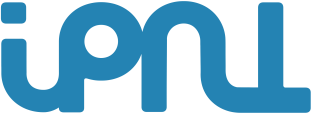 20
5
Format des données
DAQ M26 en μTCA
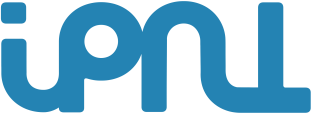 Frame bundle
5
Le télescope envoi 8 frames synchronisées
Espace d’adresse par mot de 32 bits
Les données bruts des états des 8 capteurs sont concaténés  dans un frame bundle

 Chaque frame bundle possède une entête avec diverses informations
0x0
En-tête
0xC
Pixel states Data
0x11DD (max)
DAQ M26 en μTCA
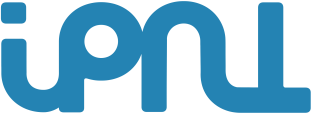 Frame bundle (suite)
5
L’entête est constitué de
Espace d’adresse par mot de 32 bits
Un mot sentinelle (0xBAADF00D)

 La taille total du frame bundle

 Le numéro de frame

 Table des offsets pour chacune des sous-frames

 Information de trigger

 Synchronisation
0x0
0xBAADF00D
Total size
Frame count
Offset sensor 1
Offset sensor 2
Offset sensor 3
Offset sensor 4
Offset sensor 5
Offset sensor 6
Offset sensor 7
Offset sensor 8
Trig info
0xC
Status
DAQ M26 en μTCA
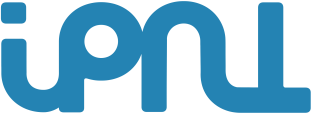 Information de trigger
5
Les inpulsions de trigger (ext1) sont enregistrées dans un mot de 32 bits
Numéro de la ligne au premier trigger de la frame

 Compteurs 4 bits du nombre de trigger

 Overflow du compteur

 Bit de decision pour garder la frame en mode triggé
31
30
15
14
11
10
1
0
ov
Reserved
Trig count
Row address
keep
DAQ M26 en μTCA
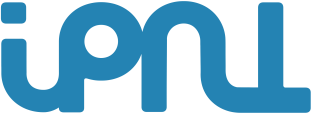 Synchronisation
5
S’assurer de la synchronisation de la lecture
Vérification des headers trailers sur chaque lignes de données de chaque capteur
3
2
1
0
Sensor 1
Sensor 2
Sensor 3
Sensor 8
…
31
30
29
28
11
10
9
8
7
6
5
4
t1
t1
t1
t1
t0
t0
t0
t0
h1
h1
h1
h1
h0
h0
h0
h0
…
…
DAQ M26 en μTCA
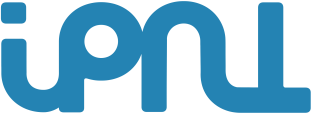 Fichier de données
5
Sur le PC
Les frames bundles sont concaténés dans un fichier binaire

 Si ce fichier est trop gros, un nouveau est crée

 Un ficher d’index en mode texte stocke les offsets de frame bundles block (paquets de frame bundles)
DAQ M26 en μTCA
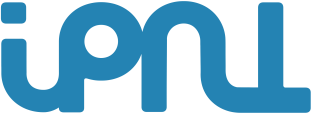 Analyse des données
5
Bibliothèque de lecture des fichiers de données
Un ensemble de fonctions et structures en langage C

 Service minimal, lire les données d’un run et les mapper sur des structures appropriés en mémoire

 Tolérance au fautes, la lecture essaye de reprendre correctement en cas de fichier mal formé
DAQ M26 en μTCA
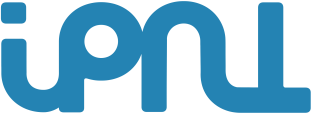 6
Tests et validation
DAQ M26 en μTCA
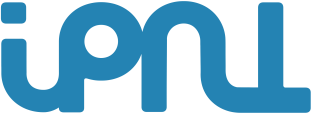 Configuration
6
Validation de la configuration
Les capteurs sont chargé avec des headers et trailers connus

 La visualisation des trame à l’oscilloscope,  confirme que l’on a bien les headers attendus
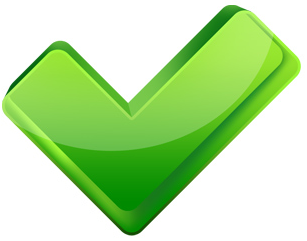 DAQ M26 en μTCA
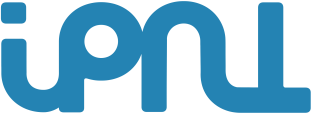 Acquisition
6
Validation l’acquisition
Les capteurs peuvent être placés dans un mode de test, ils envoient alors des trames connues (et paramétrables)

 Côté PC, les frames reçues sont comparées aux frames attendues
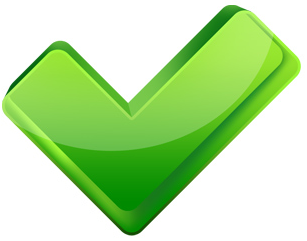 DAQ M26 en μTCA
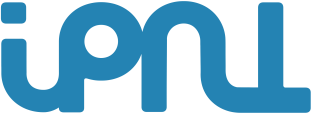 Écriture sur le disque
6
Validation de gros volume d’écriture
Tests de grosse acquisition (plusieurs millions de frames)

  Vérification a posteriori que le volume des données écrites correspond bien au nombre attendu

 Analyse des données pour s’assurer qu’elles sont cohérentes
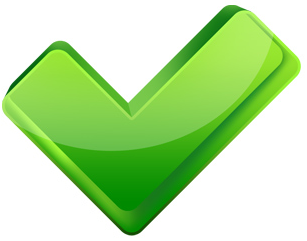 DAQ M26 en μTCA
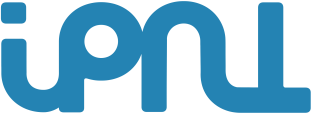 Analyse des données
6
Exemple d’une frame de test
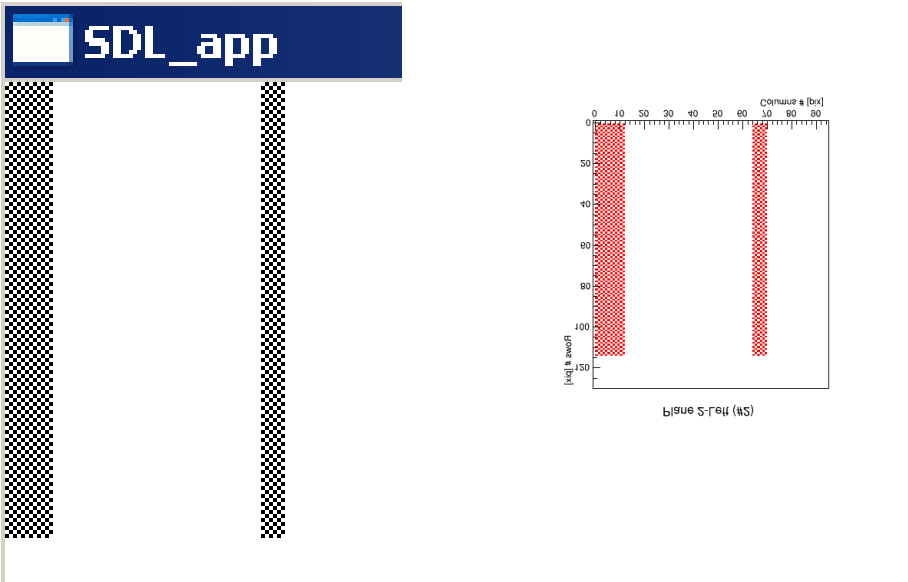 Daq Strasbourg
Daq μTCA
DAQ M26 en μTCA
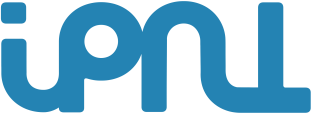 7
Évolutions possibles
DAQ M26 en μTCA
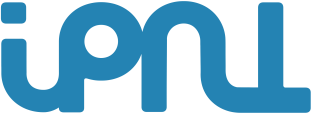 Évolutions
7
Évolutions possible pour le futur
Passer en 10GbE pour ne rien perdre

Intégrer la carte d’interface sur le télescope directement (plus de câblage !)


 Multiplier par 2 les entrées/sortie en face avant le carte AMC (connecteur double VHDCI) afin de faire l’acquisition de 2 télescopes
DAQ M26 en μTCA
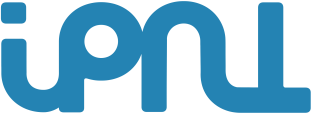 Merci de votre attention

Passons maintenant aux questions
DAQ M26 en μTCA
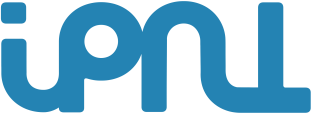